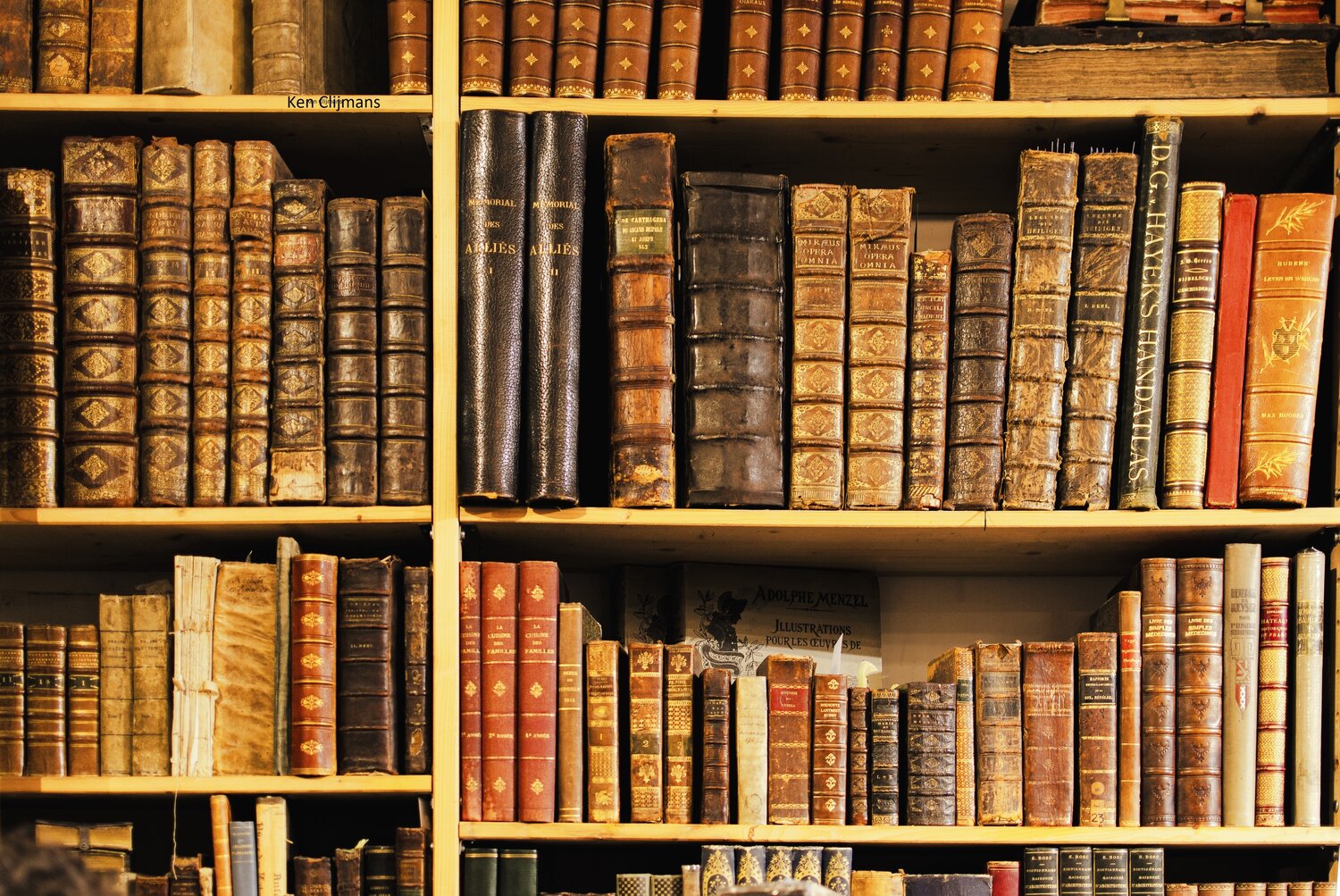 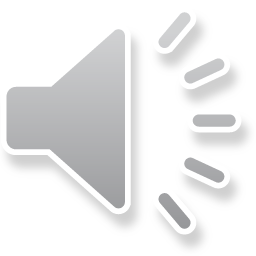 Jongeren @ de bib
Door: Kim van herpe
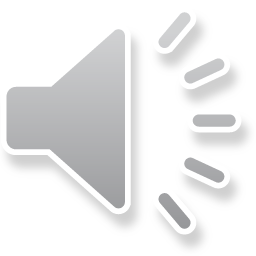 Inhoud
1. Introductie
2. Doelstellingen
3. De bibliotheek
4. De vorming
4.1 De voorbereiding
4.2 De vorming
4.3 Inhoud van de vorming
Dag van de vorming
5. Het project
5.1 De voorbereiding
5.2 De planning
5.3 Introductiespel: Cluedo
5.4 De inhoud
6. De werkplek
7. Korte samenvatting
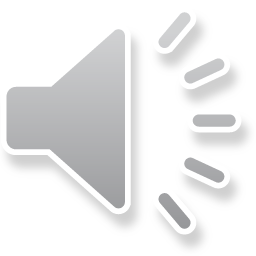 1. Introductie
praktijk 400u
2 x 200u
deel 1: voorbereiding
deel 2: uitvoeren
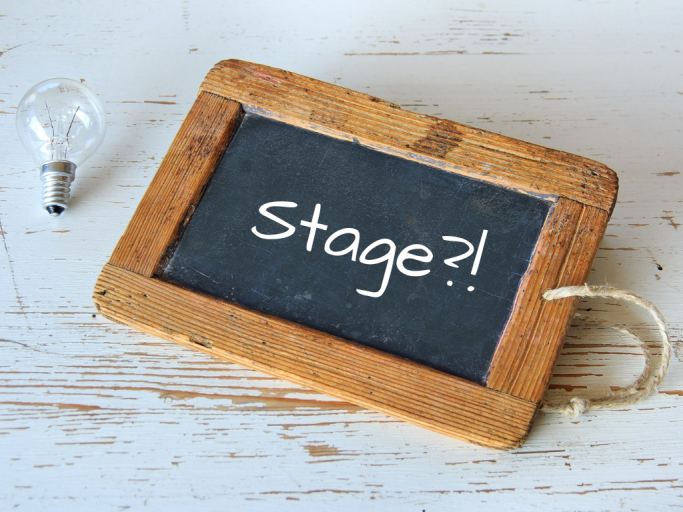 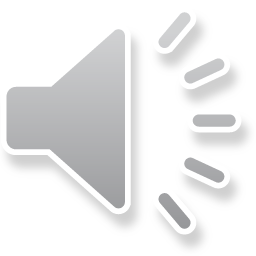 2. Doelstellingen
vorming
doelgroep kiezen
vorming bedenken en plannen
project
project afbakenen
project plannen
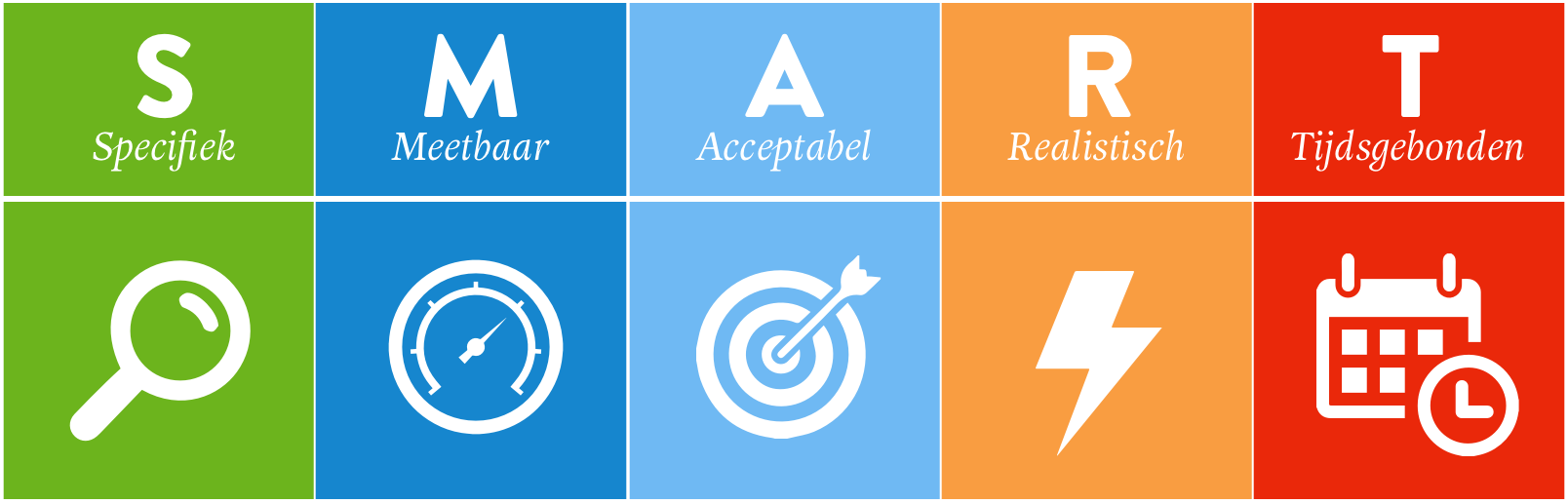 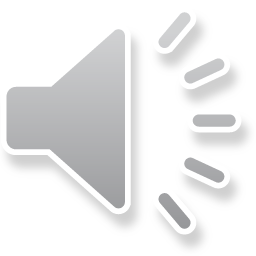 3. De bibliotheek
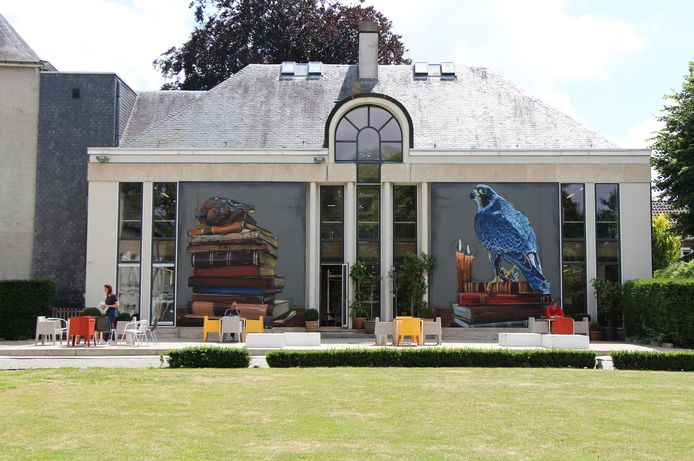 Zottegem
Route 42
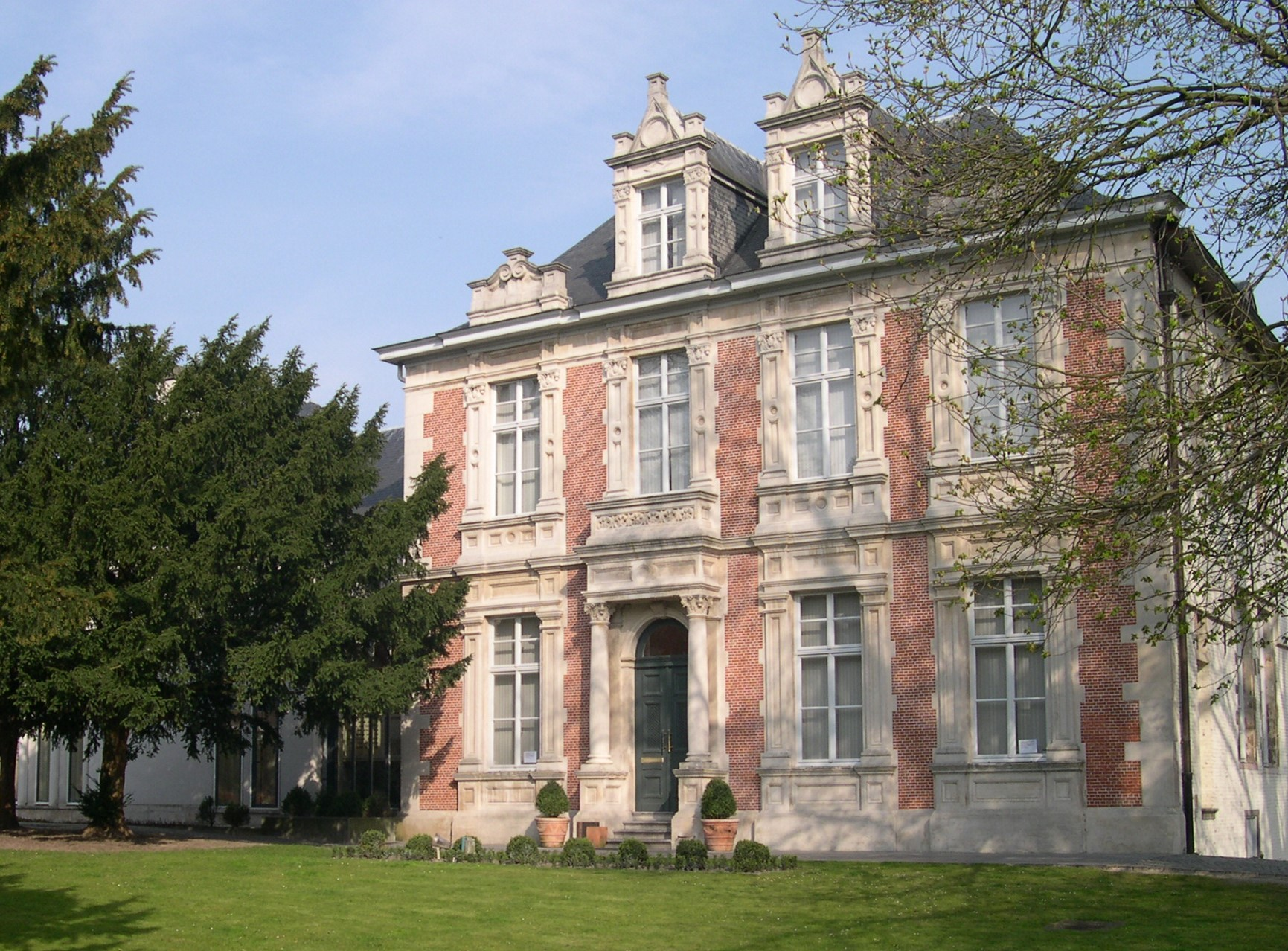 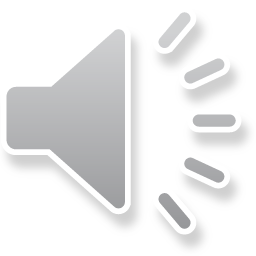 3. De bibliotheek
4 verdiepingen 
materialen
Boekenzolder
Ridderzaal 
regen
restauratie
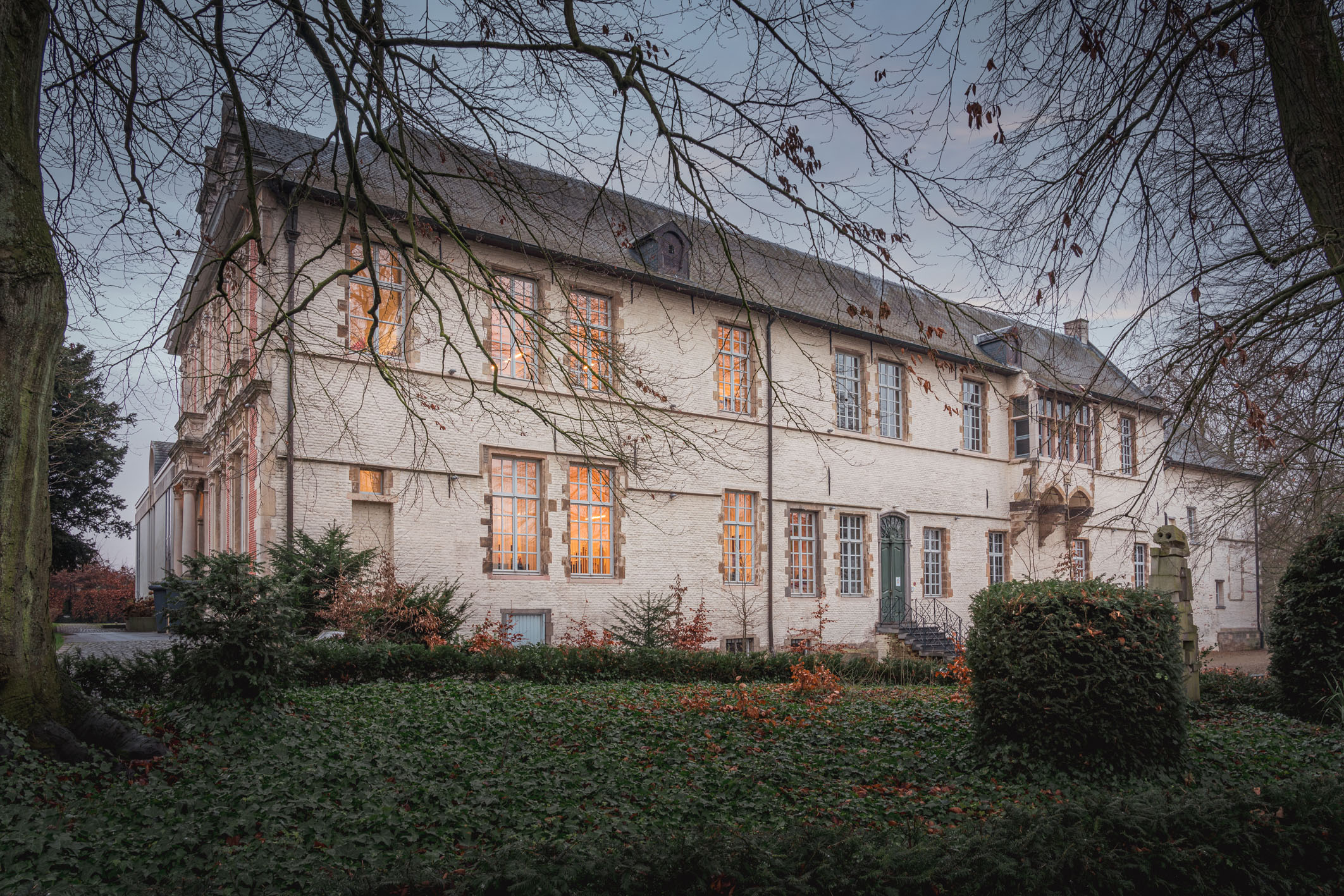 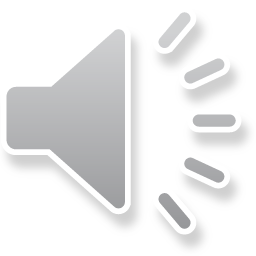 4. De vorming
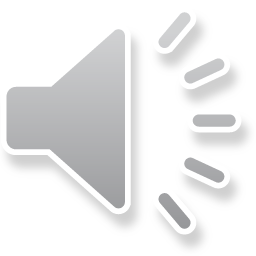 4.1 De voorbereiding
noden van collega’s en de bib
keuze maken
offertes aanvragen
organisaties en bibliotheken contacteren
rapporteren
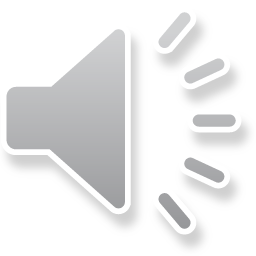 4.2 De vorming
Van Lezen naar Beleven
De LeesBeesten
Tania Poppe
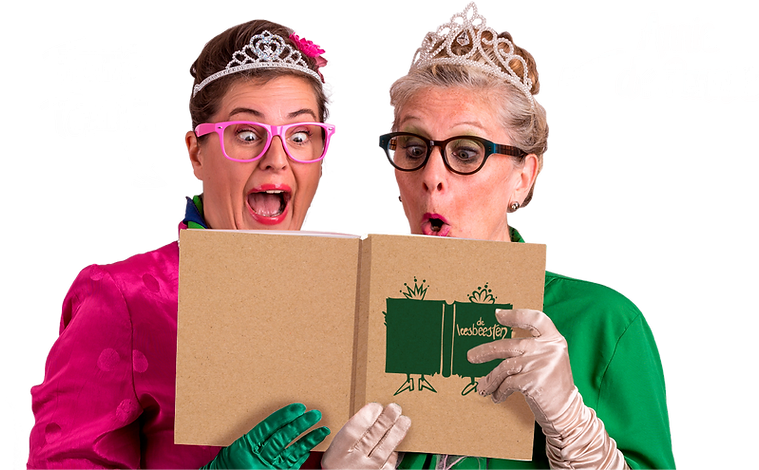 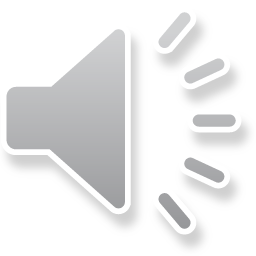 4.3 Inhoud van de vorming
Hoe kijken kinderen naar een boek?
interactief voorlezen
verhaal leven geven
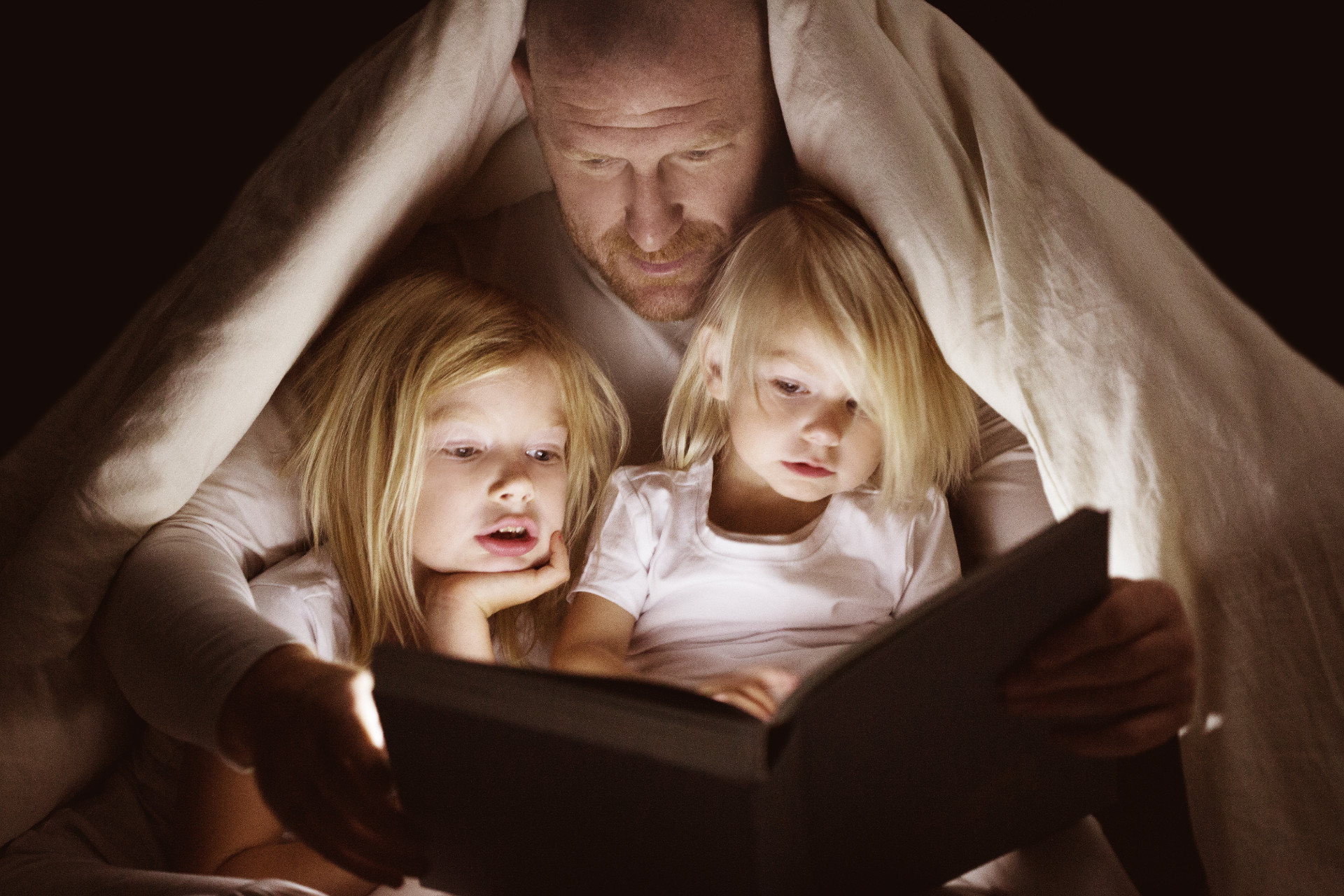 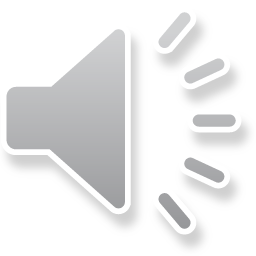 4.4 Dag van de vorming
16/05/2022
kringgesprek
Tania Poppe leest voor
Wat valt op?
stemgebruik en beweging
de praktijk: voorlezen
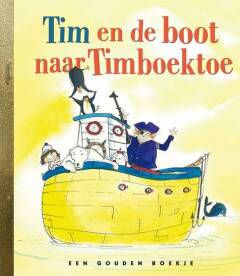 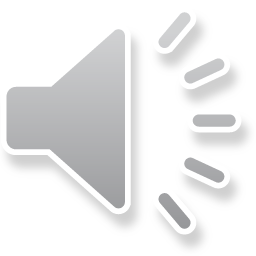 4.4 Dag van de vorming
theatermethodieken
inleven in de personages
beweging
stemgebruik
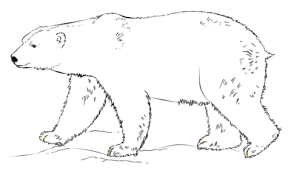 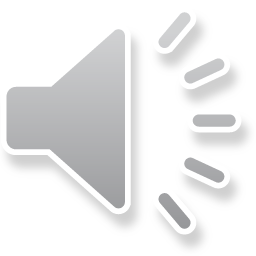 5. Het project
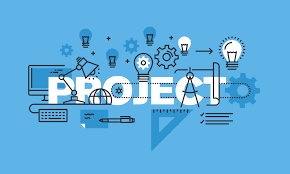 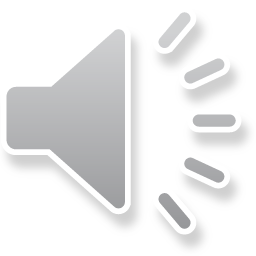 5.1 De voorbereiding
noden van de bib
georganiseerde activiteiten
gluren bij de buren
ideeën
keuze maken
planning en voorbereiding
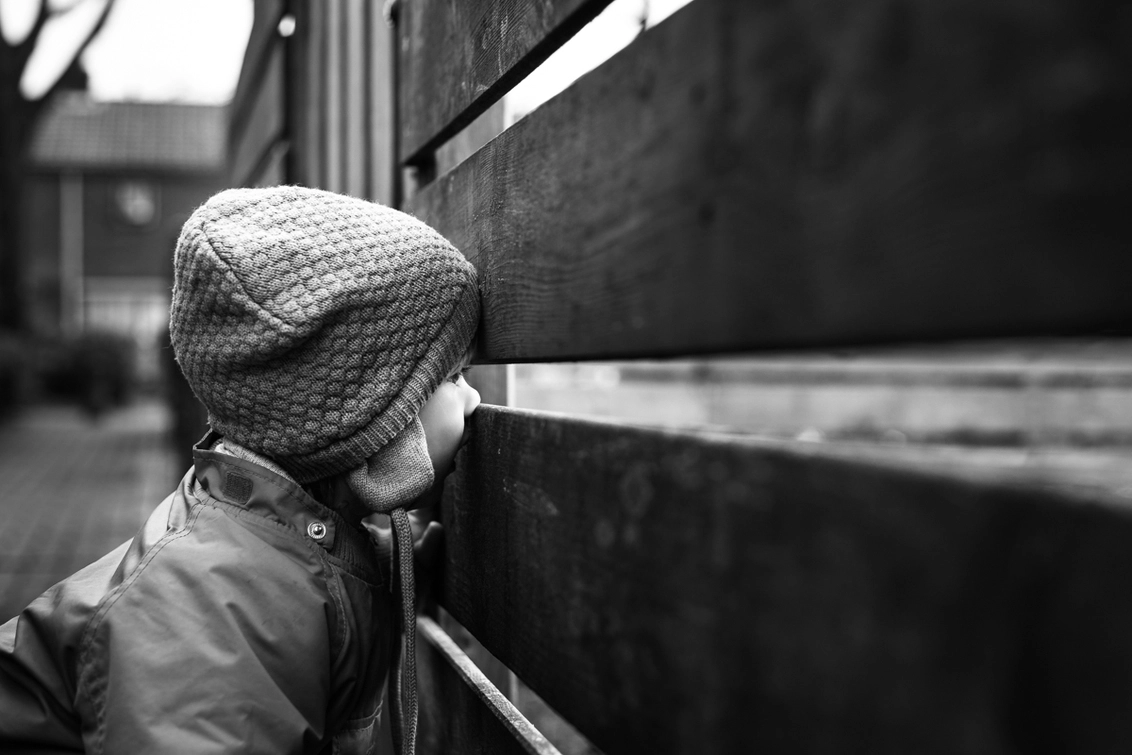 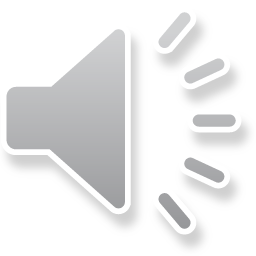 5.2 De planning
projectfiche
WBS en WBS-lijst
actieplan
communicatieplan
uitvoering
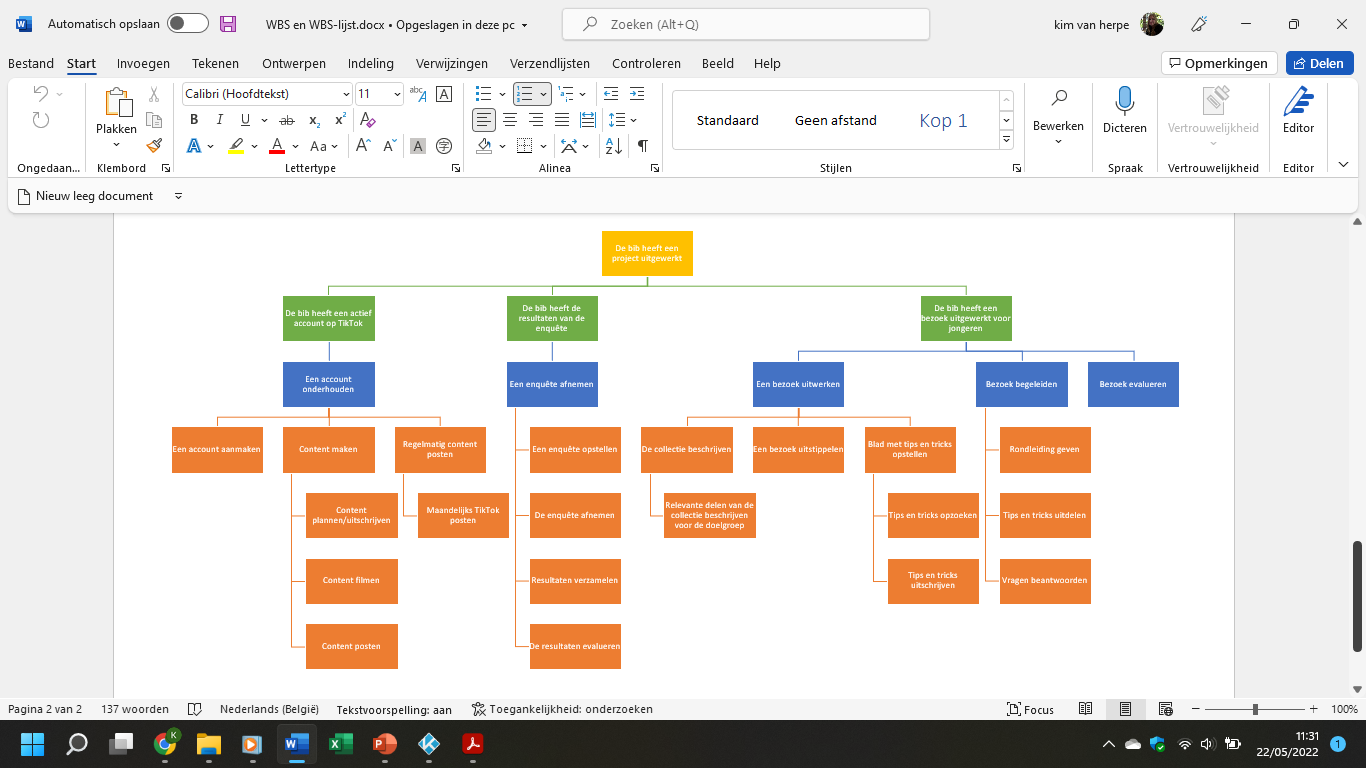 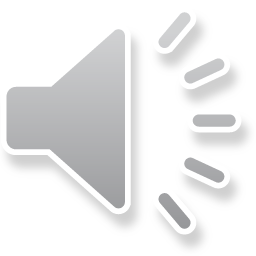 5.3 Introductiespel: Cluedo
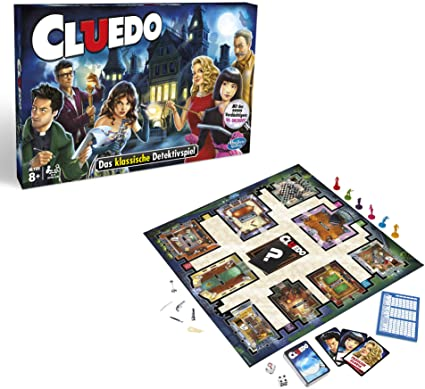 eerste middelbaar
Cluedo
detectives 
groepjes 
mysterie oplossen
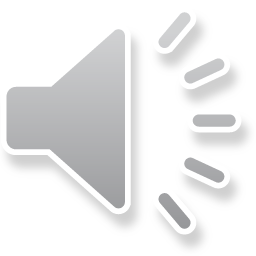 5.4 De inhoud
dossier met inhoud en opdrachten
ZIZO
krantenarchief  en catalogus
fictie jeugd
non-fictie volwassenen
graphic novels
magazijn
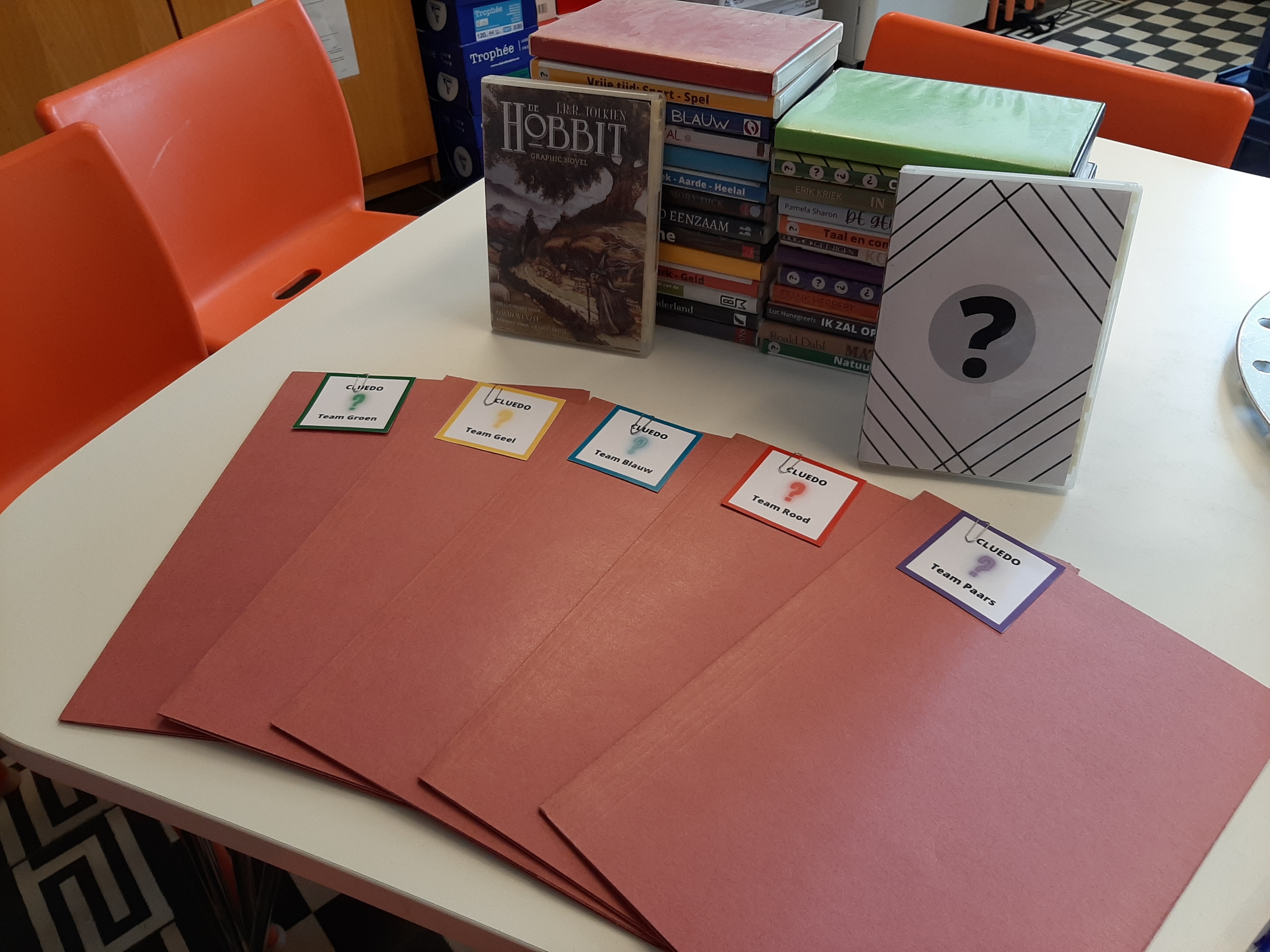 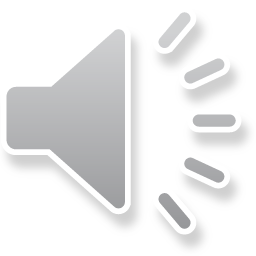 6. De werkplek
voorbereidingen
toffe collega’s
veel kansen
veel geleerd
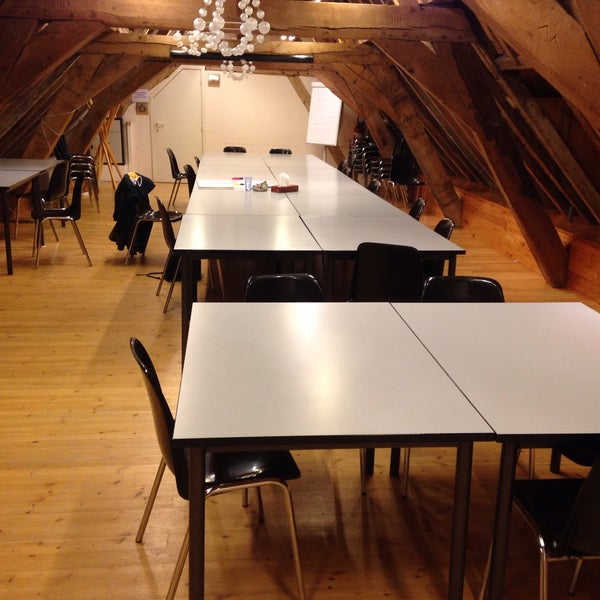 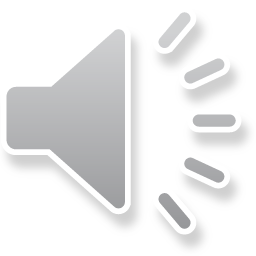 6. De werkplek
motivatie zoeken
beginfase project 
communicatie
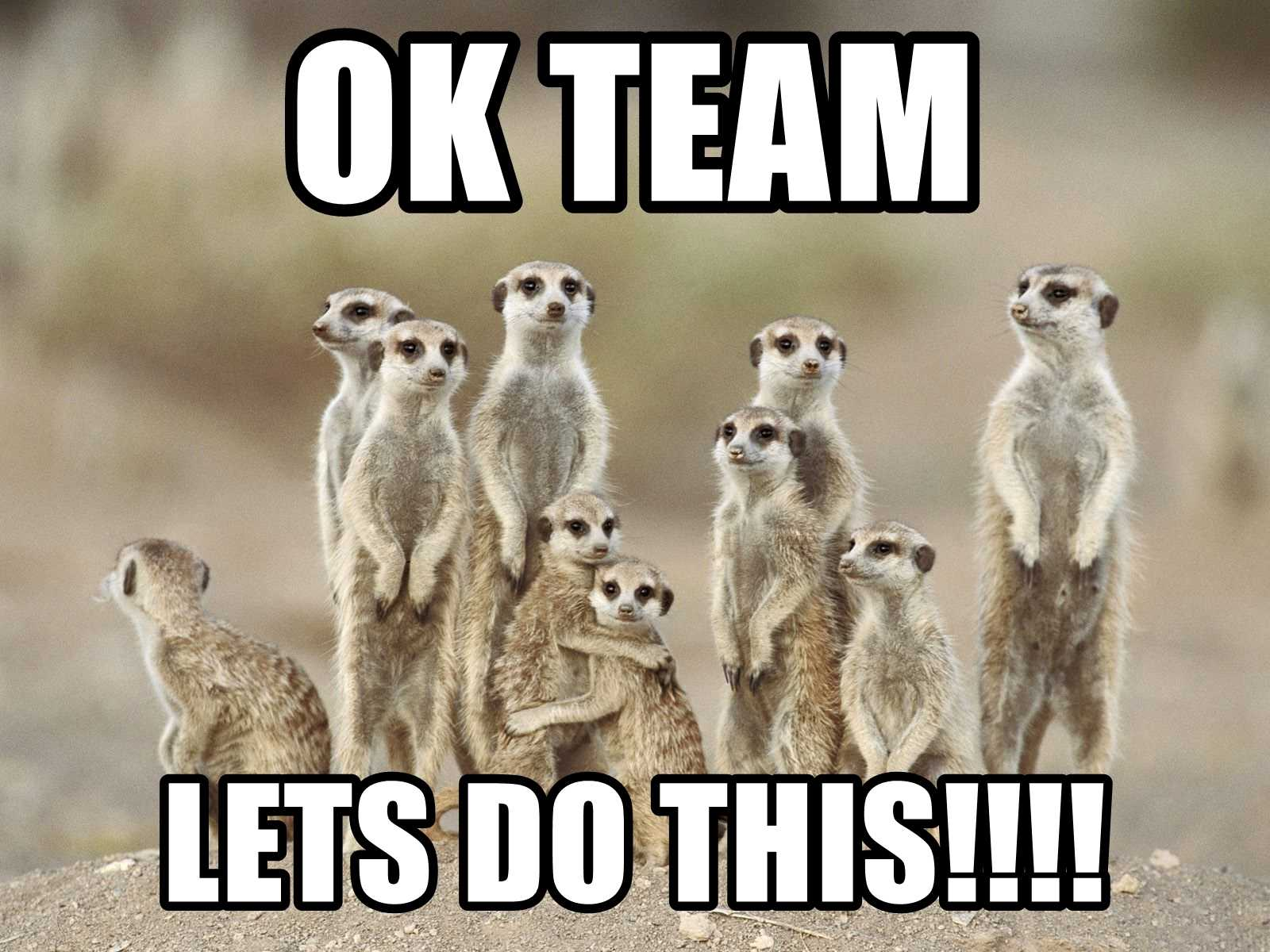 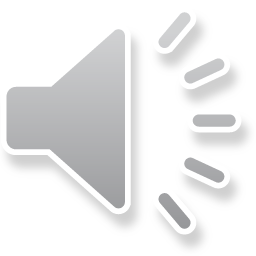 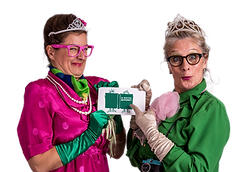 7. Korte samenvatting
praktijk
vorming
“Van Lezen naar Beleven” 
LeesBeesten
Tania Poppe
project
introductiespel
Cluedo: Library Edition
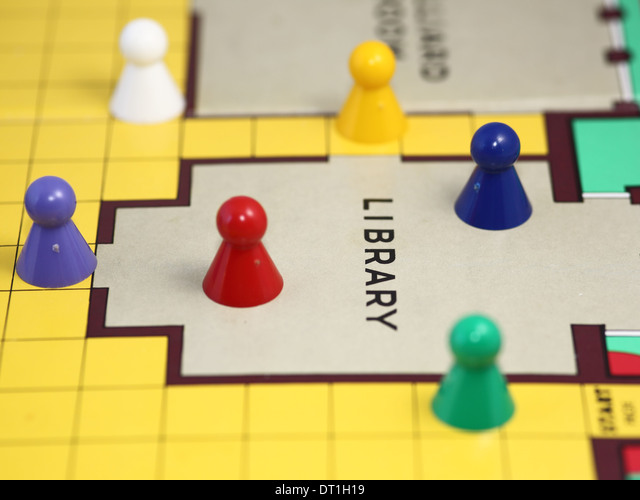 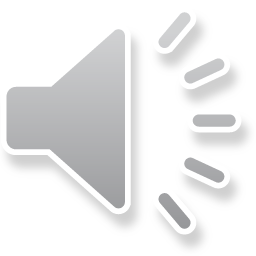 Nog vragen?
Afstudeerbeurs of mail naar kim.van.herpe@live.be
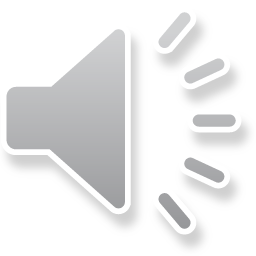 Bedankt voor uw aandacht
Kim Van Herpe